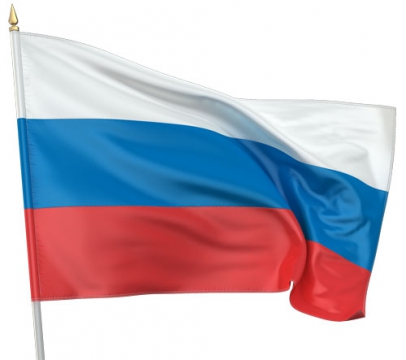 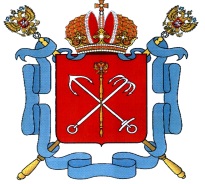 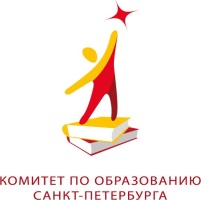 Правительство Санкт-Петербурга                                                       Комитет по образованию
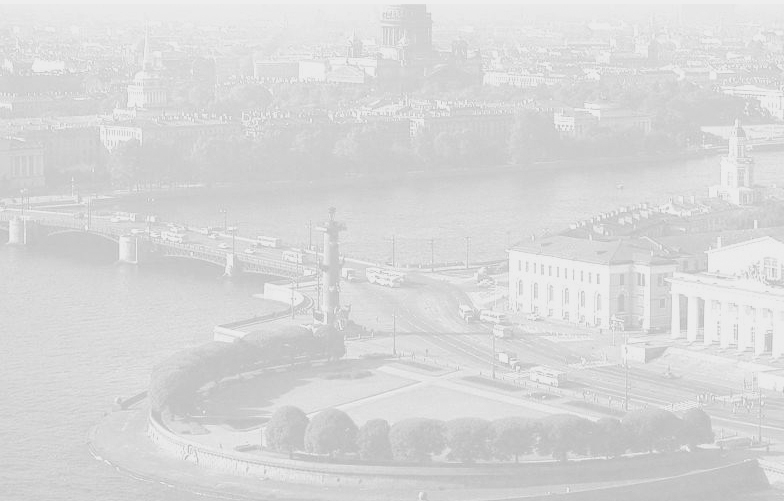 ОСНОВНЫЕ ВОПРОСЫ ПОДГОТОВКИ И  ПРОВЕДЕНИЯ  ЕГЭ 
ВЫПУСКНИКОВ 11-х КЛАССОВ
В 2020-2021 УЧЕБНОМ ГОДУ


                                                          14 ноября 2020 года
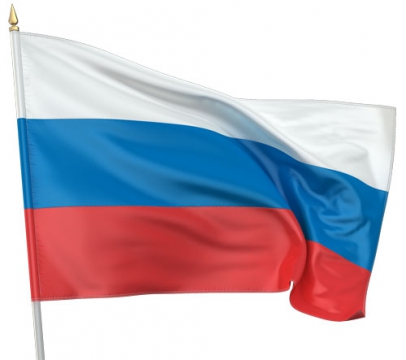 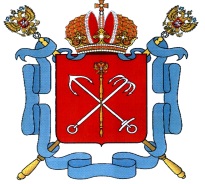 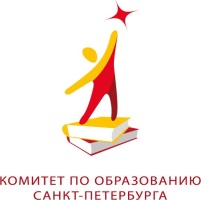 Правительство Санкт-Петербурга                                                       Комитет по образованию
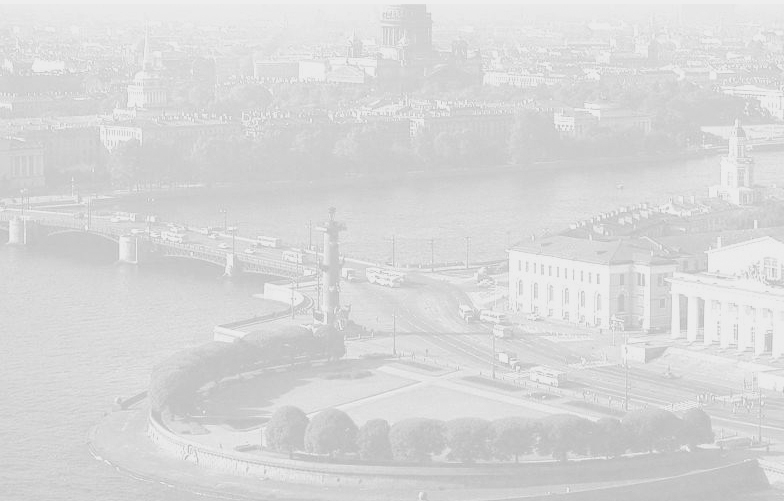 Нормативно-правовое обеспечение проведения ЕГЭ
Приказ Министерства просвещения Российской Федерации, Федеральной службы  по надзору в сфере образования и науки от 7.11.2018 № 190/1512 «Об утверждении Порядка проведения государственной итоговой аттестации по образовательным программам среднего общего образования».
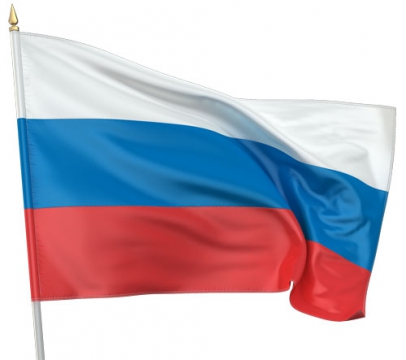 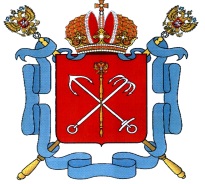 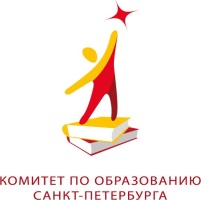 Правительство Санкт-Петербурга                                                       Комитет по образованию
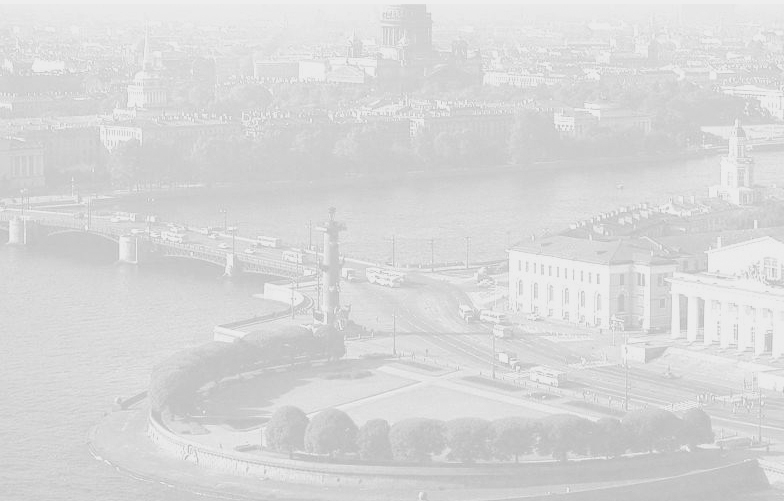 Единый государственный экзамен в 2021 году пройдет без масштабных преобразований, -заявляют в Рособрнадзоре
В соответствии с проектом расписания ЕГЭ, планируется, что в 2021 году экзамены традиционно пройдут в три этапа: досрочный (с 22 марта по 16 апреля), основной (с 24 мая по 1 июля) и дополнительный (с 3 по 17 сентября)
«Никаких серьезных изменений не предвидится. Мы работаем в рамках документов, которые существуют на сегодняшний день
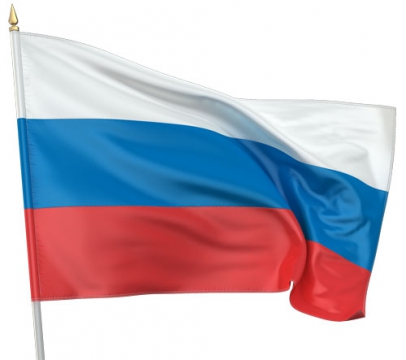 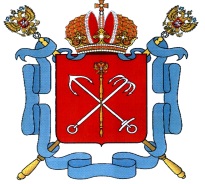 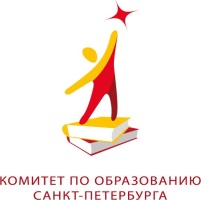 Правительство Санкт-Петербурга                                                       Комитет по образованию
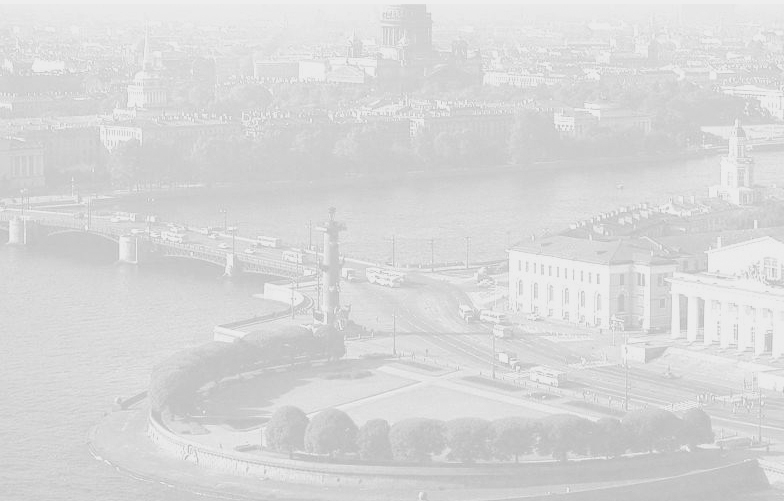 В 2021 году в задания для ЕГЭ по обществознанию включат вопросы об изменениях, включенных в Конституцию летом 2020 года, сообщили в пресс-службе Рособрнадзора.
Разработчики заданий (контрольно-измерительных материалов, КИМы) для ЕГЭ заявили, что планируют использовать обновленную редакцию Конституции, еще когда эти поправки обсуждались
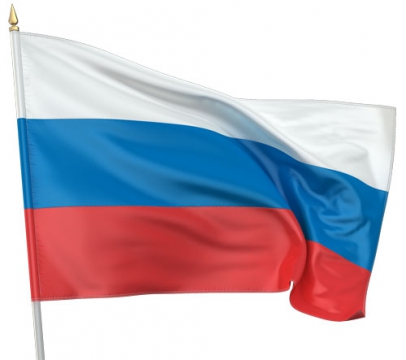 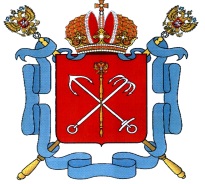 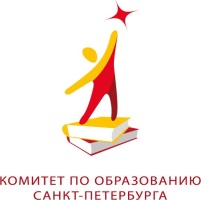 Правительство Санкт-Петербурга                                                       Комитет по образованию
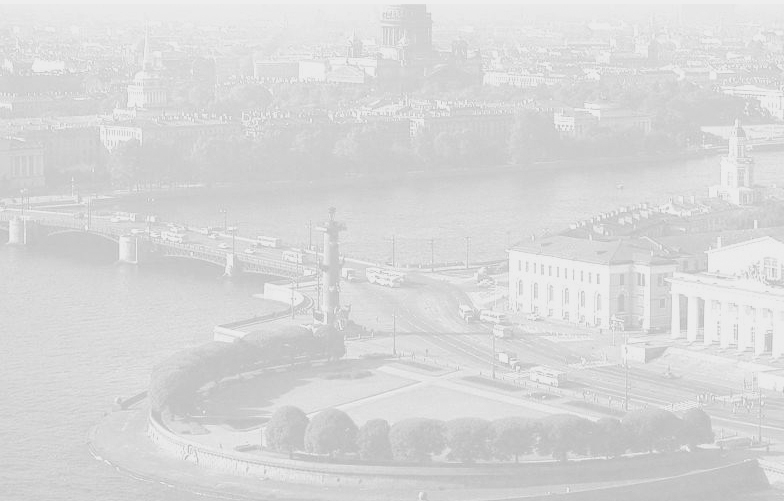 Выпускники 2021 года впервые будут сдавать единый государственный экзамен по информатике на компьютерах.
 Пробный ЕГЭ по информатике состоится уже 19 ноября. Компьютерная форма экзамена будет включать 27 заданий, в том числе 10 заданий базового уровня сложности, 13 - повышенного и 4 – высокого. На экзамен дается 3 часа 55 минут.
На сайтах Федерального центра тестирования (ФЦТ) и Федерального института педагогических измерений (ФИПИ) опубликован симулятор программного обеспечения для проведения компьютерного ЕГЭ по информатике.
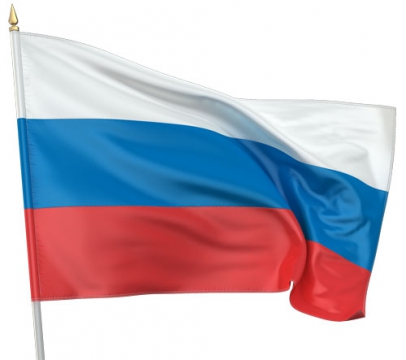 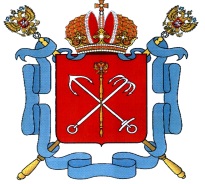 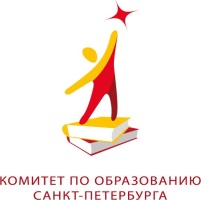 Правительство Санкт-Петербурга                                                       Комитет по образованию
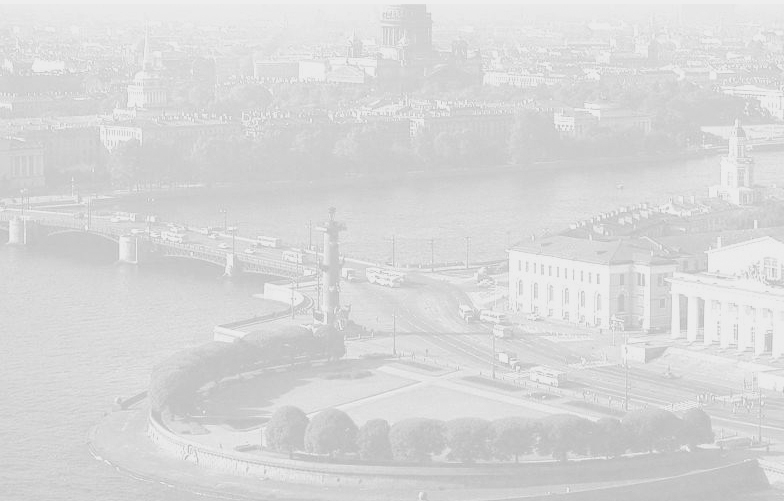 Заявление  на ЕГЭ
 Заявление на участие в ЕГЭ-2021 необходимо подать до 1 февраля 2021 года (включительно).Выпускники школ текущего года подают заявление на сдачу ЕГЭ по месту учебы.Заявления подаются выпускниками прошлых лет лично на основании документа, удостоверяющего их личность, или их родителями (законными представителями) на основании документа, удостоверяющего их личность, или уполномоченными лицами на основании документа, удостоверяющего их личность, и оформленной в установленном порядке доверенности.
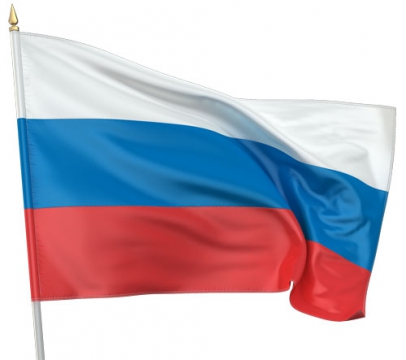 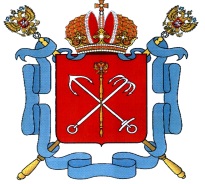 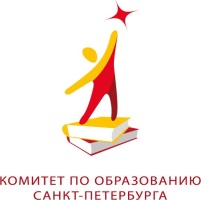 Правительство Санкт-Петербурга                                                       Комитет по образованию
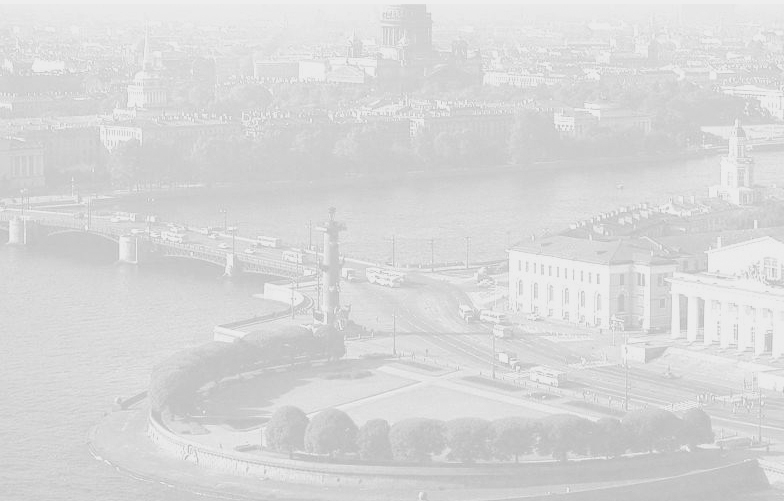 Обучающиеся и выпускники прошлых лет с ограниченными возможностями здоровья при подаче заявления должны предъявить копию рекомендаций психолого-медико-педагогической комиссии, а участники-инвалиды и дети-инвалиды – оригинал или заверенную в установленном порядке копию справки, подтверждающей факт установления инвалидности, выданной федеральным государственным учреждением медико-социальной экспертизы.
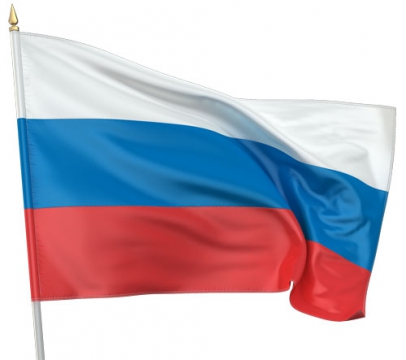 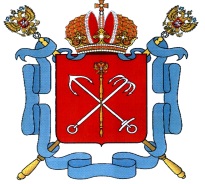 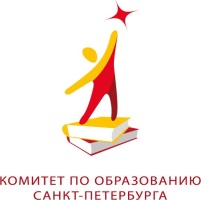 Правительство Санкт-Петербурга                                                       Комитет по образованию
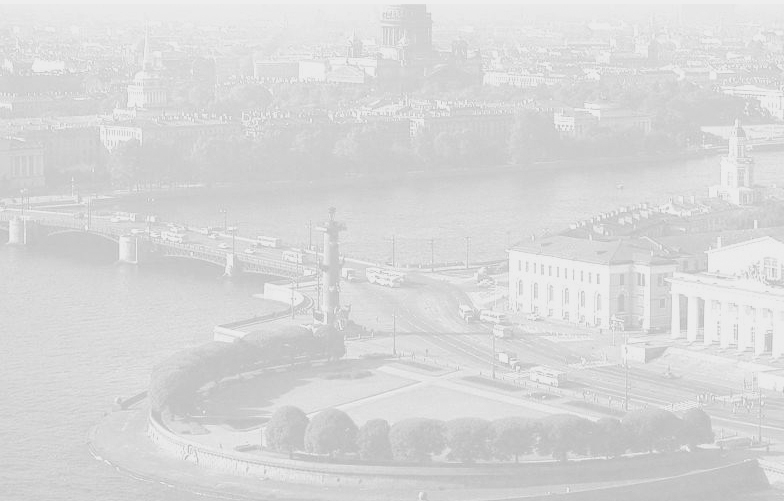 Руководитель Рособнадзора Анзор Музаев заявил, что экзаменационные задания для выпускников одиннадцатых классов никто не стремится усложнять. 
«Они соответствуют федеральным государственным образовательным стандартам, выходить за эти рамки мы не имеем права», – заявил он.
Анзор Музаев отметил, что варианты формируются из общего банка контрольно-измерительных материалов при помощи специальных программ, при этом «участие человека в этом процессе сведено к нулю». 
Глава ведомства обратил особое внимание на то, что сложность заданий для всех часовых поясов, городов и школ одинаковая.
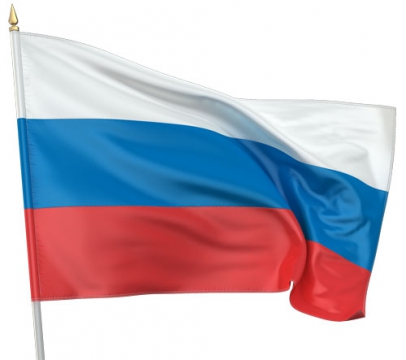 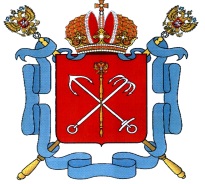 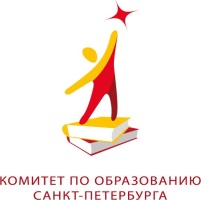 Правительство Санкт-Петербурга                                                       Комитет по образованию
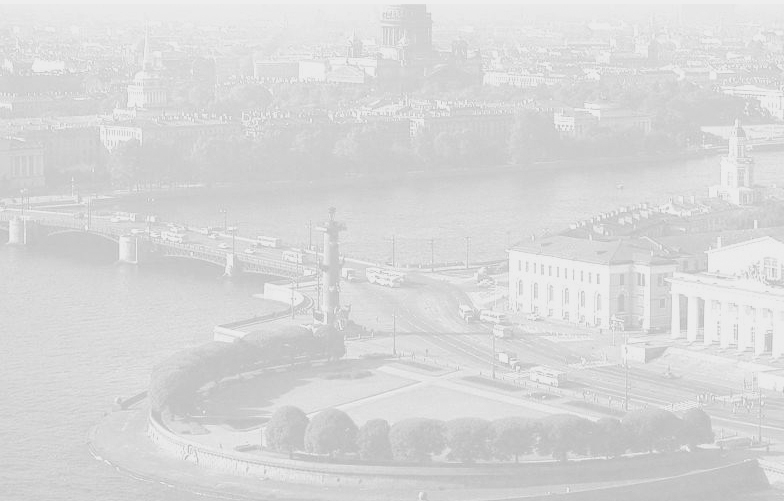 Формат ЕГЭ
 Федеральная служба по надзору в сфере образования и науки не рассматривает возможность сдачи Единого государственного экзамена (ЕГЭ) в 2021 году в удаленном формате из-за коронавируса. По словам Музаева, на сегодняшний день возможности организовать контроль за сдающими экзамен удаленно нет.

	Министр просвещения Сергей Кравцов заявил, что власти пока не планируют переносить сроки проведения ЕГЭ и ОГЭ в 2021 году. По его словам, «даже нет такой необходимости обсуждать».
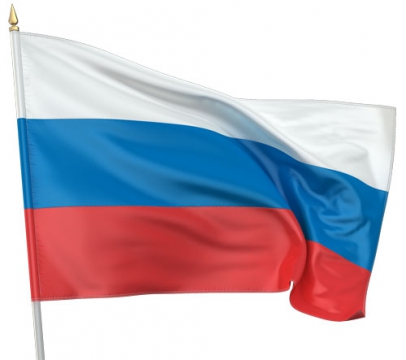 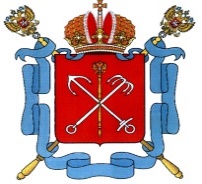 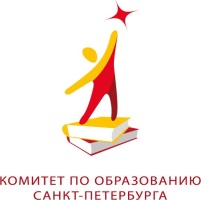 Правительство Санкт-Петербурга                                                       Комитет по образованию
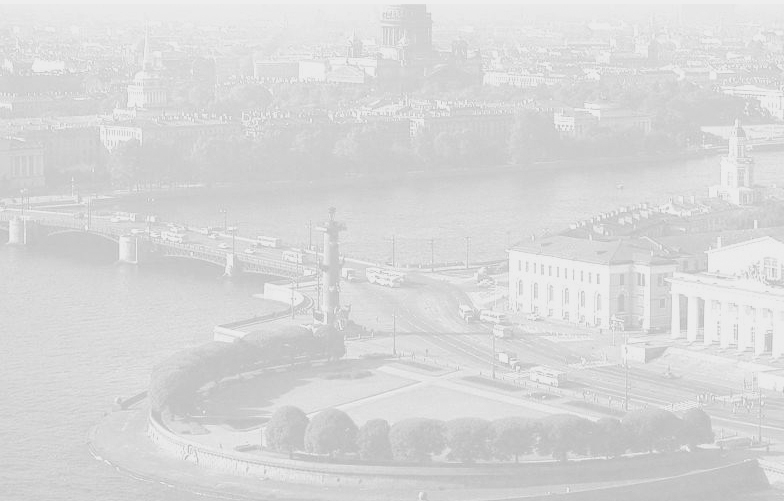 Выдача аттестатов
Аттестат о среднем общем образовании и приложение к нему выдаются лицам, завершим обучение по образовательным программам среднего общего образования и успешно прошедшим государственную итоговую аттестацию (набравшим по обязательным предметам при сдаче ЕГЭ количество баллов, не ниже минимального, а по математике базового уровня получившим отметки не ниже удовлетворительной
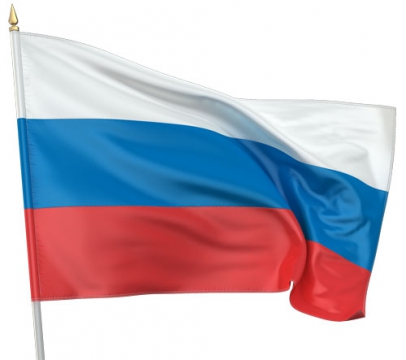 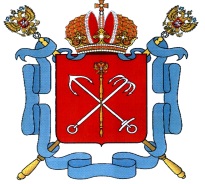 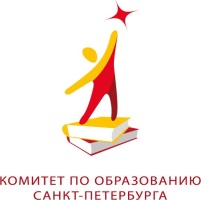 Правительство Санкт-Петербурга                                                       Комитет по образованию
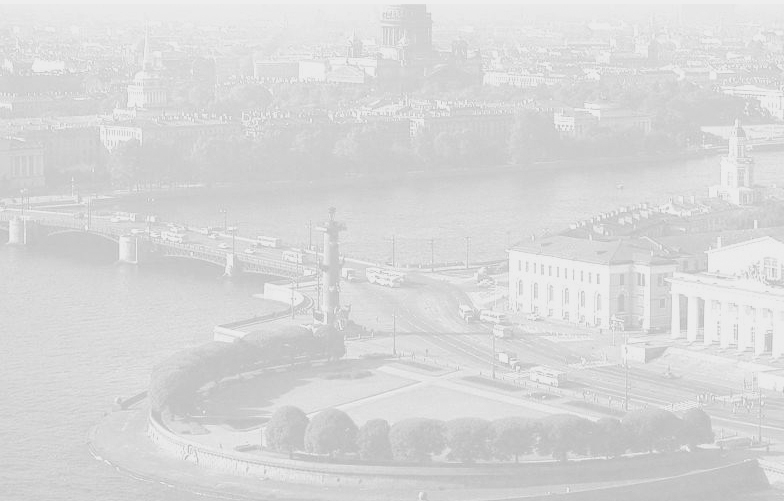 Выдача аттестатов с отличием
Аттестат о среднем общем образовании с отличием  и приложение к нему выдается выпускникам, завершившим обучение по образовательным программам среднего общего образования, имеющим годовые отметки «отлично» по всем предметам учебного плана, ИЗУЧАВШИМСЯ НА УРОВНЕ СРЕДНЕГО ОБРАЗОВАНИЯ,  успешно прошедшим государственную итоговую аттестацию и набравшим не менее 70 баллов на ЕГЭ по русскому языку и математике профильного уровня или 5 баллов по математике базового уровня
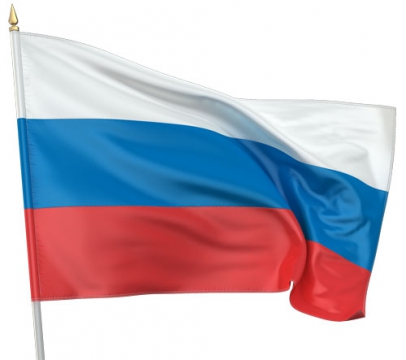 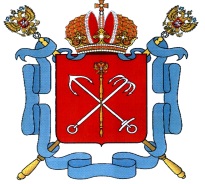 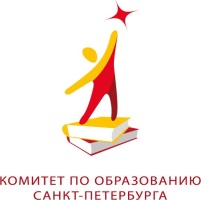 Правительство Санкт-Петербурга                                                       Комитет по образованию
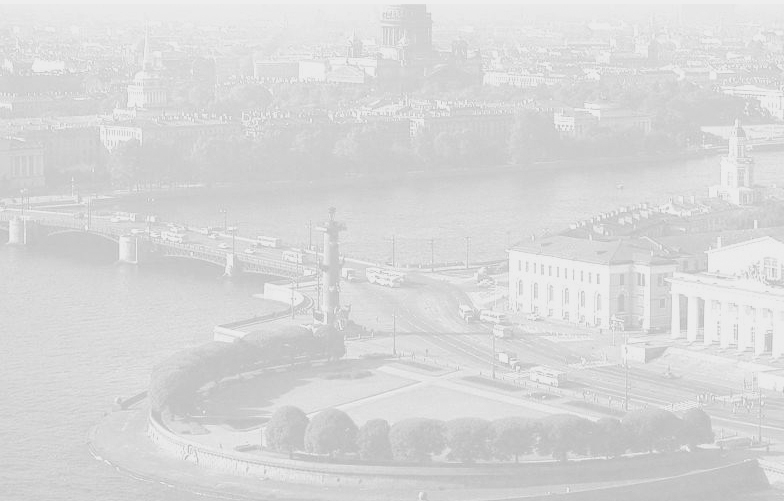 УЧАСТНИКИ ГИА
К ГИА-11 допускаются обучающиеся, не имеющие академической задолженности и в полном объеме выполнившие учебный план(имеющие годовые отметки по всем учебным предметам учебного плана за каждый год обучения по образовательной программе  среднего общего образования не ниже удовлетворительных) и получившие «зачет» по итоговому сочинению (изложению).
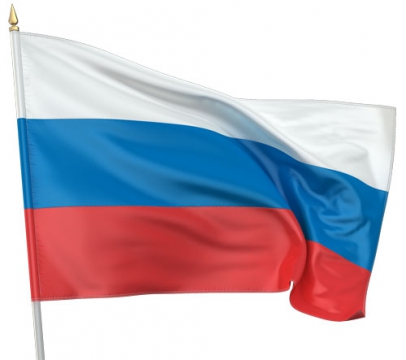 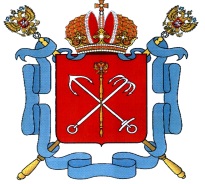 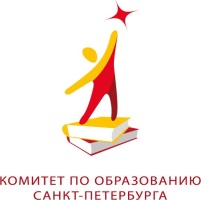 Правительство Санкт-Петербурга                                                       Комитет по образованию
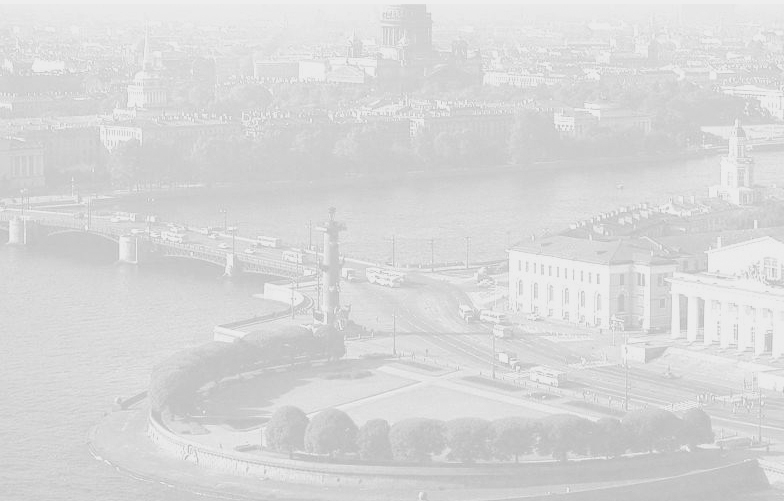 Допуск к ЕГЭ
Итоговое сочинение по литературе – это обязательный для всех выпускников школ экзамен, который является допуском к ЕГЭ. 
Итоговое сочинение проводится в первую среду декабря, поэтому в 2020 году оно  назначено на  
 2  декабря. 
Оценивается  сочинение по принципу: «зачет»/«незачет».
Любой ученик, не сдавший сочинение с первой попытки, может ее повторить в феврале и мае 2021 года, но в случае повторного провала придется отложить все экзамены на следующий год.
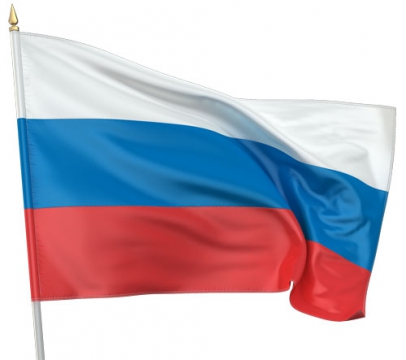 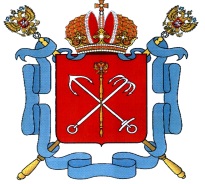 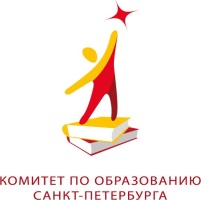 Правительство Санкт-Петербурга                                                       Комитет по образованию
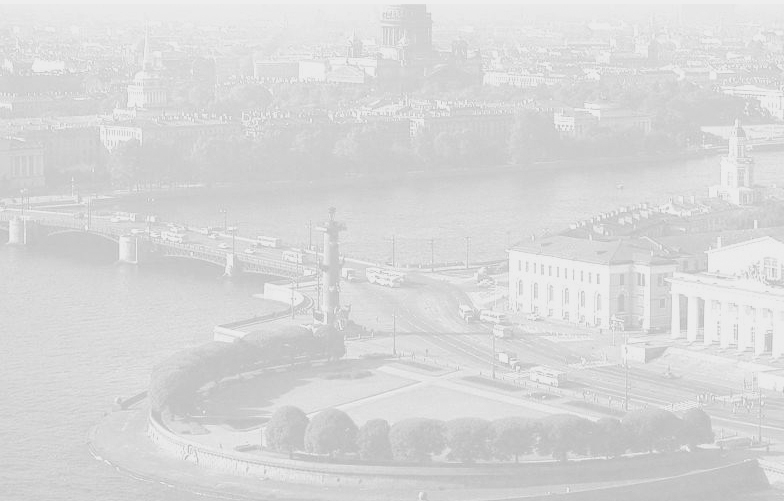 Повторный допуск к сочинению
обучающиеся, получившие по итоговому сочинению (изложению) неудовлетворительный результат («незачет»). В случае получения неудовлетворительного результата («незачет») за итоговое сочинение (изложение) обучающиеся вправе пересдать итоговое сочинение (изложение), но не более двух раз и только в сроки, предусмотренные расписанием проведения итогового сочинения (изложения);
обучающиеся; выпускники прошлых лет; лица, не явившиеся на итоговое сочинение (изложение) по уважительным причинам (болезнь или иные обстоятельства, подтвержденные документально);
обучающиеся, выпускники прошлых лет; лица, не завершившие написание сочинения (изложения) по уважительным причинам (болезнь или иные обстоятельства, подтвержденные документально);
обучающиеся, удаленные с итогового сочинения (изложения) за нарушение установленного порядка проведения итогового сочинения (изложения), допускаются к повторной сдаче на следующий год.
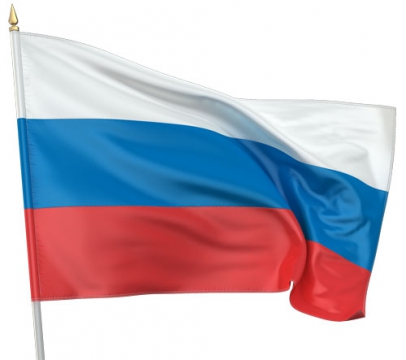 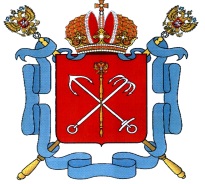 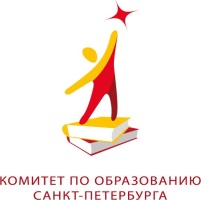 Правительство Санкт-Петербурга                                                       Комитет по образованию
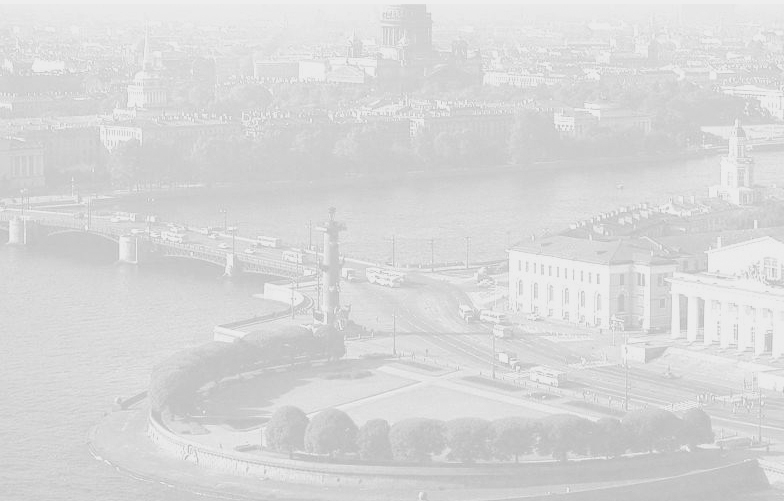 Особенности выбора формы
Обучающиеся с ограниченными возможностями здоровья вправе выбрать написание изложения.
 В рамках открытых направлений тем итогового сочинения разрабатываются конкретные темы итогового сочинения (подбираются тексты изложений) для каждого часового пояса отдельно. Конкретные темы итогового сочинения (тексты изложений) доставляются в органы управления образованием на местах в день проведения итогового сочинения (изложения).
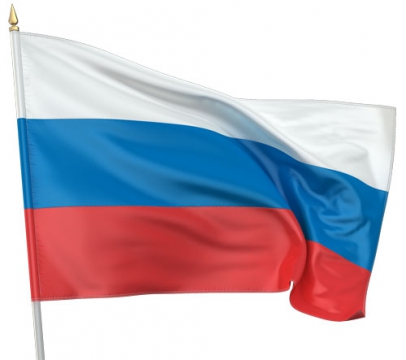 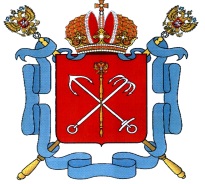 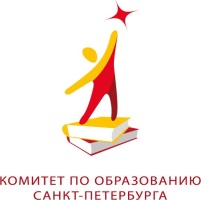 Правительство Санкт-Петербурга                                                       Комитет по образованию
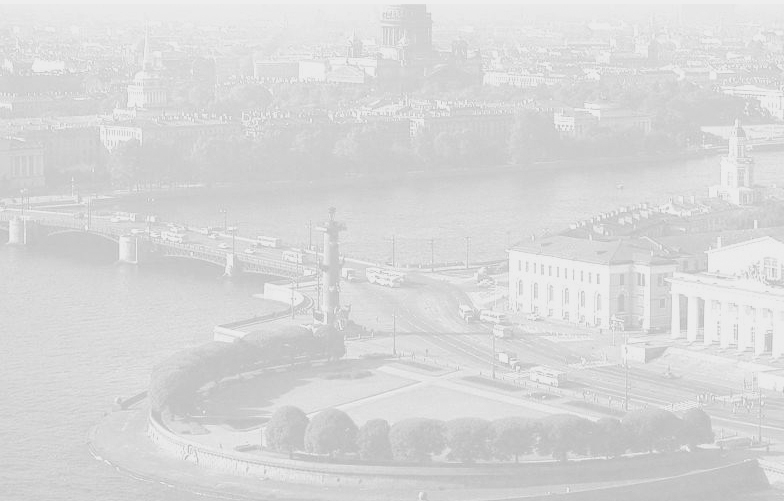 Направления для тем сочинения
Утверждены тематические направления итогового сочинения 2020/21 учебного года:1. Забвению не подлежит2. Я и другие3. Время перемен4. Разговор с собой5. Между прошлым и будущим: портрет моего поколения
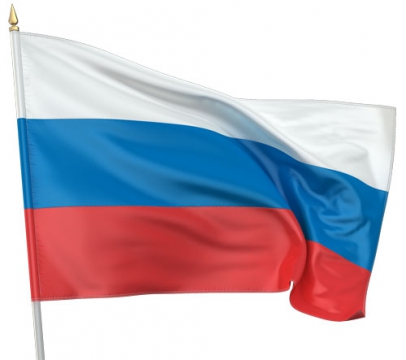 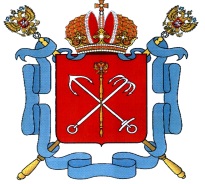 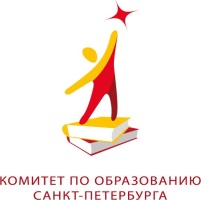 Правительство Санкт-Петербурга                                                       Комитет по образованию
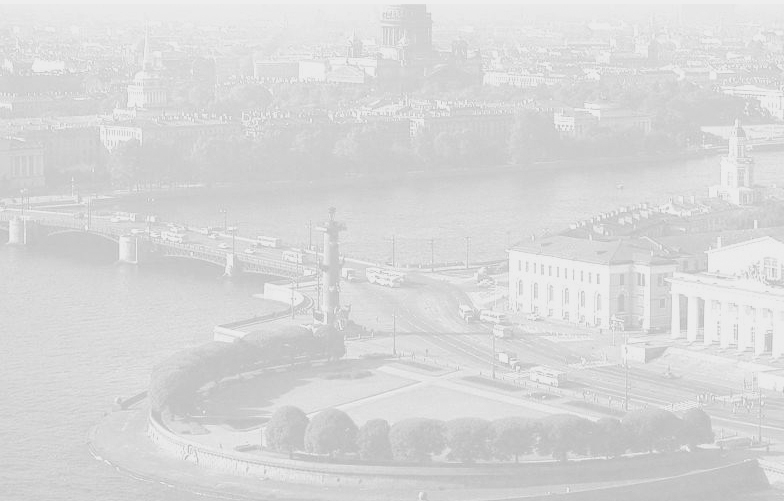 Срок действия результатов
Срок действия итогового сочинения (изложения) как допуск к ГИА – бессрочно.
Итоговое сочинение в случае представления его при приеме на обучение по программам бакалавриата и программам специалитета действительно в течение четырех лет, следующих за годом написания такого сочинения.
Выпускники прошлых лет могут участвовать в итоговом сочинении, в том числе при наличии у них действующего итогового сочинения прошлых лет.
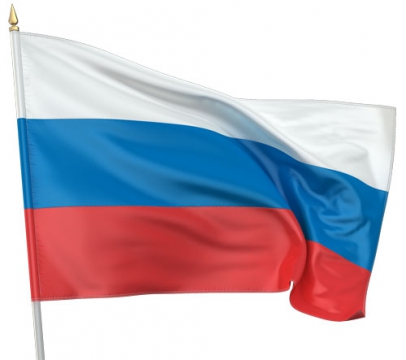 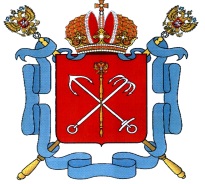 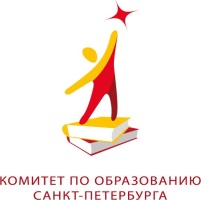 Правительство Санкт-Петербурга                                                       Комитет по образованию
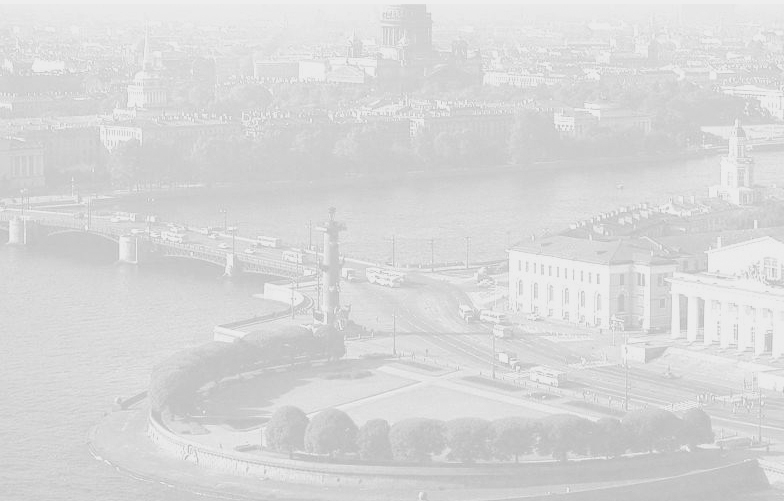 Представление в вузы
Темы итогового сочинения и образы оригиналов бланков итогового сочинения участников доступны образовательным организациям высшего образования через федеральную информационную систему обеспечения проведения ГИА обучающихся, освоивших основные образовательные программы основного общего и среднего общего образования, и приема граждан в образовательные организации для получения среднего профессионального и высшего образования (ФИС ГИА и Приема).
При приеме на обучение по программам бакалавриата, программам специалитета поступающему может быть начислено за индивидуальные достижения не более 10 баллов суммарно.
Перечень индивидуальных достижений, учитываемых при приеме на обучение по программам бакалавриата, программам специалитета при равенстве суммы конкурсных баллов, а также индивидуальных достижений, учитываемых при приеме на обучение по программам магистратуры, устанавливается организацией самостоятельно
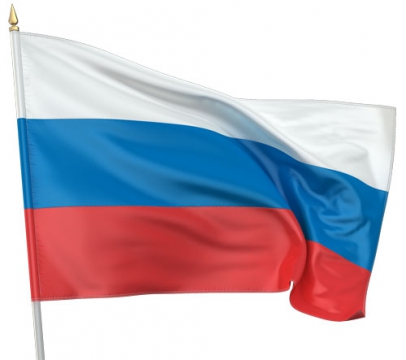 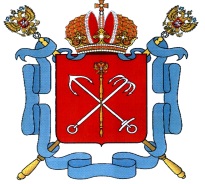 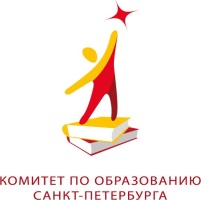 Правительство Санкт-Петербурга                                                       Комитет по образованию
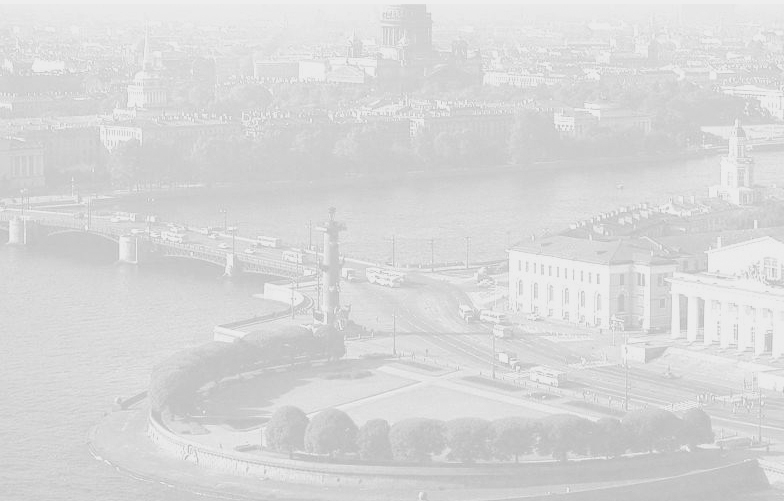 Обязательные экзаменыРусский язык и математика
Результаты ЕГЭ по русскому языку обязательны  при поступлении в вузы на каждое направление подготовки.
На выполнение экзаменационной работы отводится 3,5 часа.
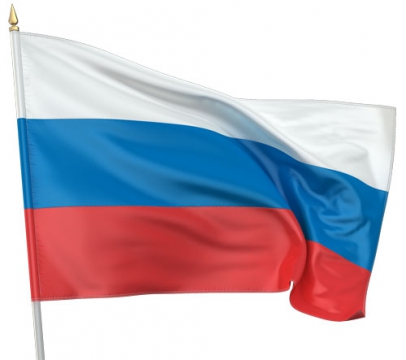 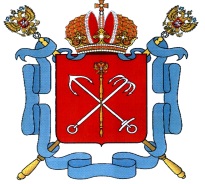 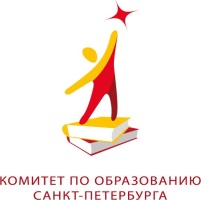 Правительство Санкт-Петербурга                                                       Комитет по образованию
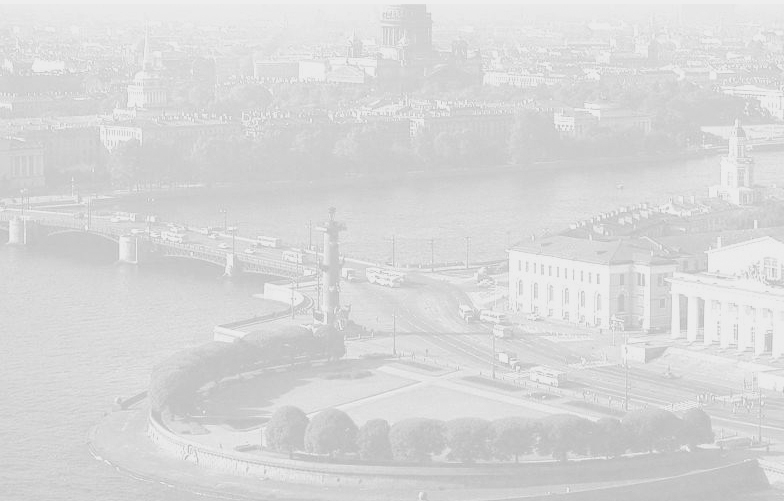 Математика делится на два уровня
Базовый. Профильный.
Сдают только один уровень
Базовый уровень необходим, чтобы получить аттестат и иметь возможность поступить в ВУЗ, где математика не является вступительным экзаменом. Оцениваться базовый уровень будет по пятибалльной системе.
Экзамен по математике профильного уровня сдают школьники, планирующие поступление в ВУЗ, в котором математика внесена в перечень обязательных вступительных испытаний. Этот экзамен будет оцениваться по стобалльной системе.
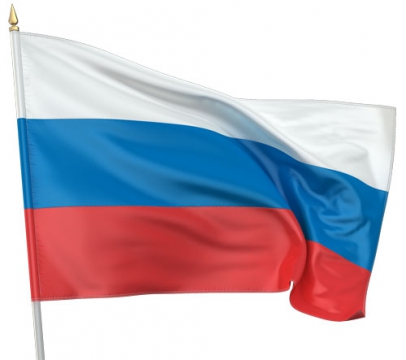 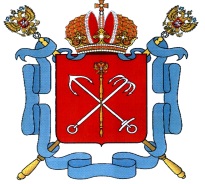 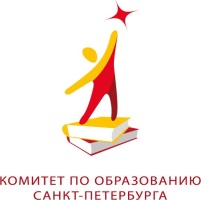 Правительство Санкт-Петербурга                                                       Комитет по образованию
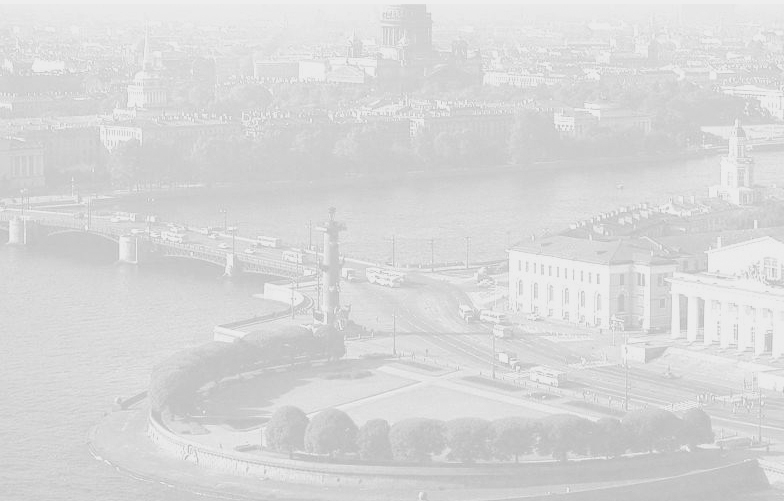 ВИДЕОНАБЛЮДЕНИЕ
В 2021 году, как и в другие годы,  в аудиториях проведения ГИА-11 будет вестись видеонаблюдение. Полученные видеозаписи будут применяться, в том числе, как доказательная база при рассмотрении вопросов об аннулировании результатов в случае обнаружения нарушений установленного порядка проведения ГИА-11.
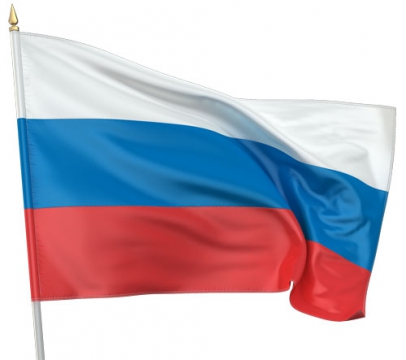 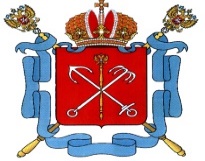 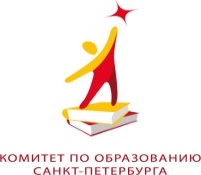 Правительство Санкт-Петербурга                                                       Комитет по образованию
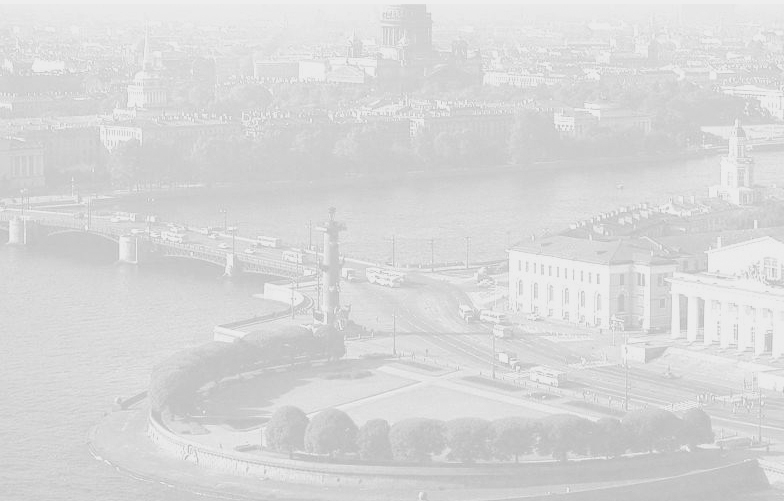 Внимание!
Сведения, содержащиеся в контрольных измерительных материалах, относятся к информации ограниченного доступа!
Лица, привлекаемые к проведению  ЕГЭ, а в период проведения ЕГЭ также лица, сдававшие экзамен, несут в соответствии с законодательством Российской Федерации ответственность за разглашение содержащихся в КИМ сведений.
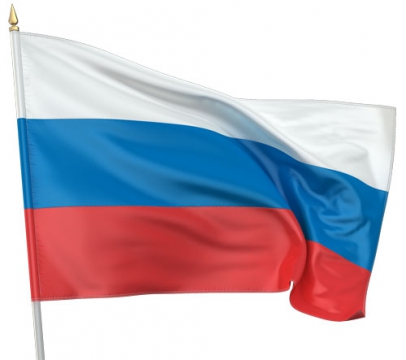 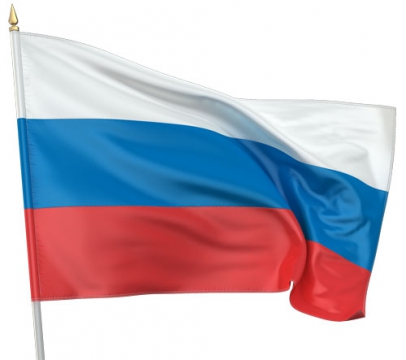 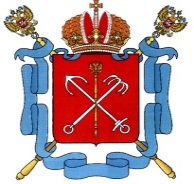 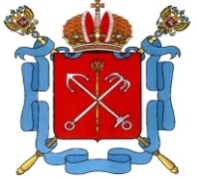 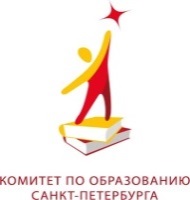 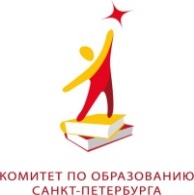 Правительство Санкт-Петербурга                                       Комитет по образованию
Правительство Санкт-Петербурга                                       Комитет по образованию
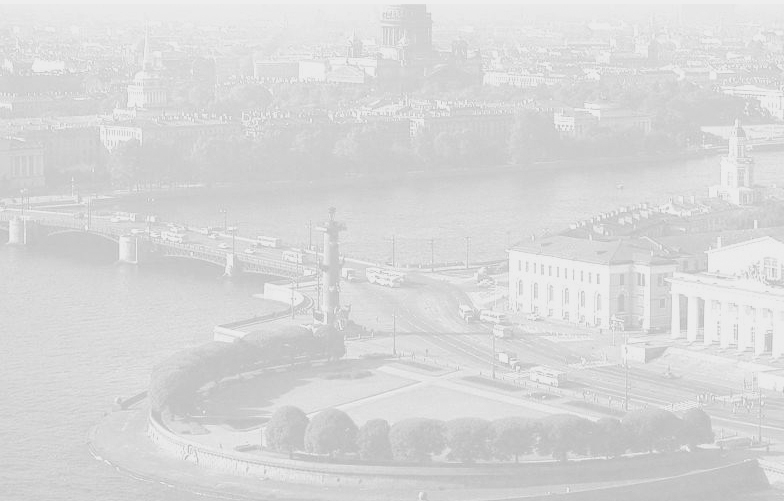 При проведении ЕГЭ в этом году во всех пунктах  используется технология печати контрольных измерительных материалов (КИМ)  в аудиториях ППЭ и сканирования экзаменационных материалов в ППЭ. 
 В этом году будет использоваться  еще и технология получения экзаменационных материалов через  сеть ИНТЕРНЕТ.
Учащиеся не получают экзаменационные материалы в конвертах, а они распечатываются при них в аудитории.
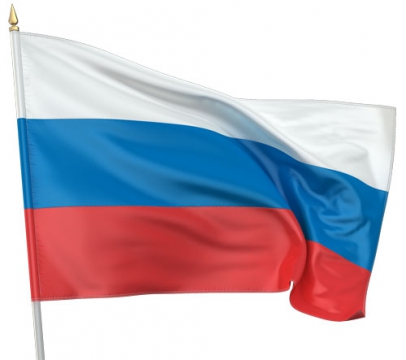 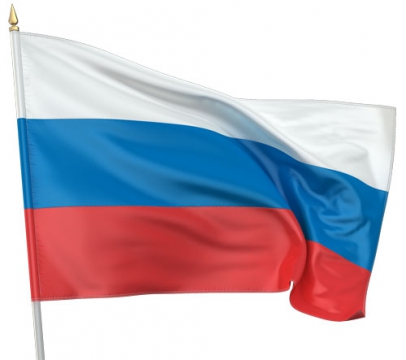 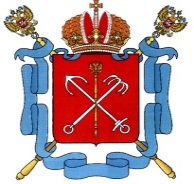 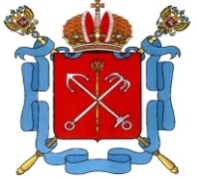 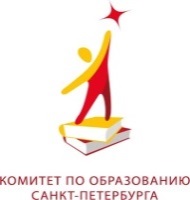 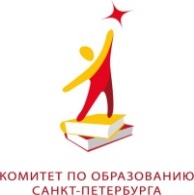 Правительство Санкт-Петербурга                                       Комитет по образованию
Правительство Санкт-Петербурга                                       Комитет по образованию
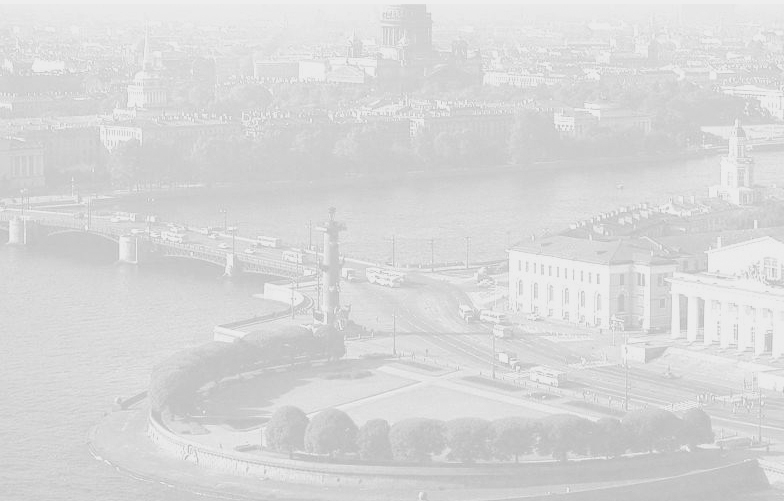 В связи с этим время пребывания обучающихся в аудитории на каждом экзамене увеличивается приблизительно на 30-35 минут.
В течение года пройдет апробация  этой технологии. Даты и предметы будут уточнены позднее.
  19 ноября 2020 пройдет апробация технологии проведения экзамена по информатике и ИКТ  в компьютерной форме, в которой участвуют наши выпускники.
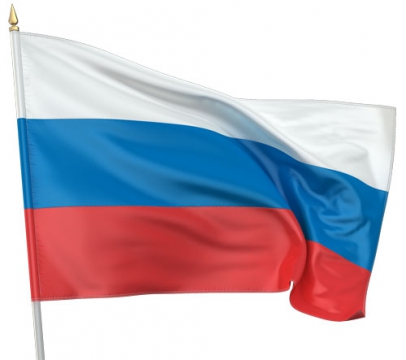 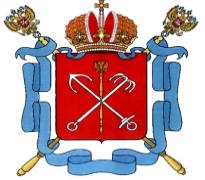 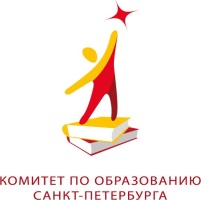 Правительство Санкт-Петербурга                                                       Комитет по образованию
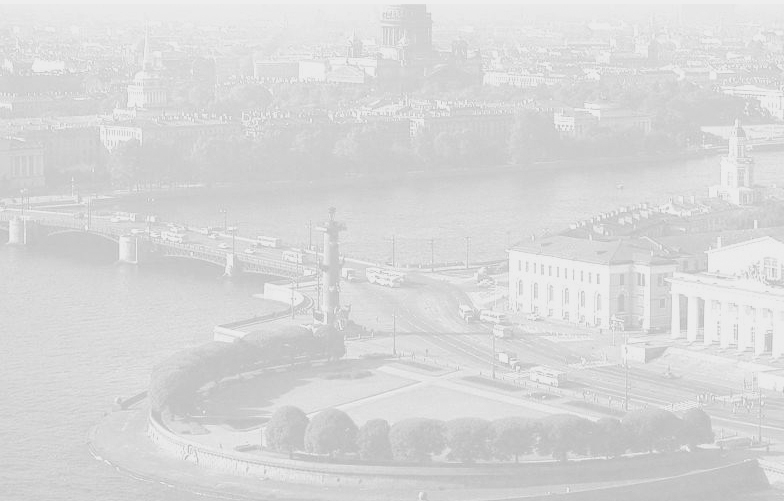 Правила и процедура проведения ЕГЭ
ЕГЭ проводится в специальных пунктах проведения экзамена (ППЭ).
В ППЭ нужно приходить обязательно с паспортом или другим документом, удостоверяющим личность 
В ППЭ выпускников сопровождают уполномоченные представители от образовательного учреждения, в котором они обучаются. Без сопровождающих в пункт сдачи ЕГЭ не пропускают. 
ЕГЭ начинается в 10:00 по местному времени, допуск в аудитории начинается в 09.00.
Время начала и окончания экзамена фиксируется на доске
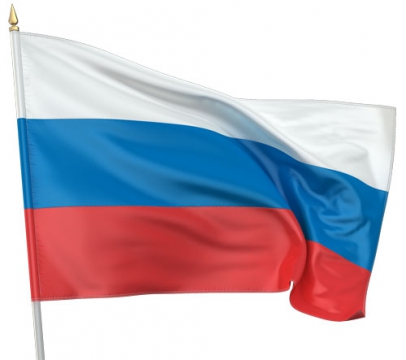 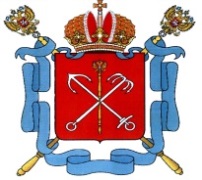 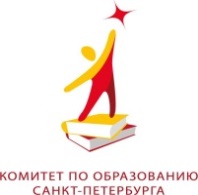 Правительство Санкт-Петербурга                                              Комитет по образованию
Правила и процедура проведения ЕГЭ
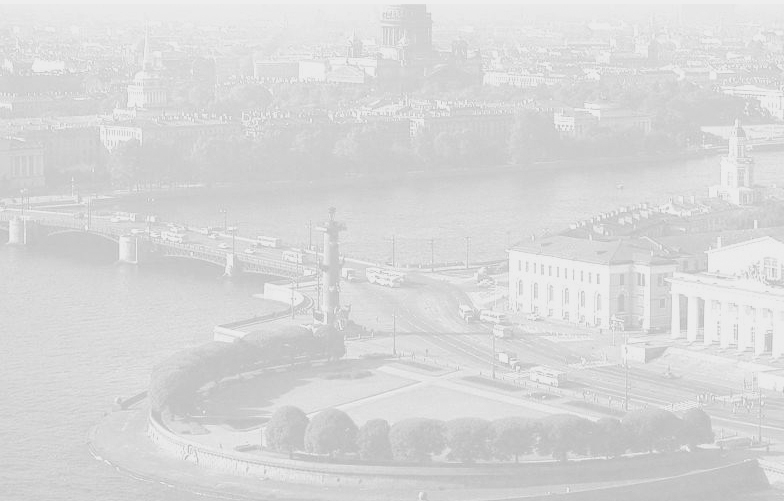 Использовать на экзамене запрещено:

мобильные телефоны или иные средства связи любые электронно-вычислительные устройства и справочные материалы и устройства

Также запрещаются:
	разговоры
	вставания с мест
	пересаживания
	обмен любыми материалами и предметами
	хождение по ППЭ во время экзамена без сопровождения
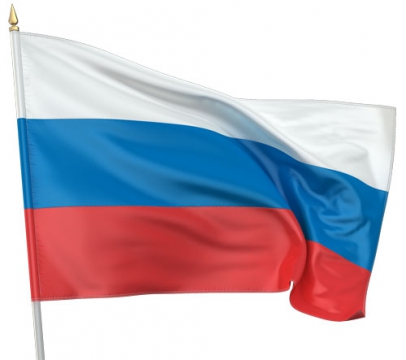 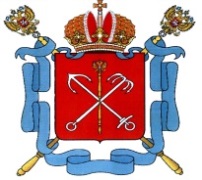 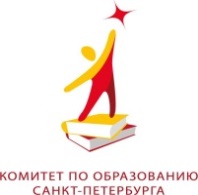 Правительство Санкт-Петербурга                                              Комитет по образованию
Правила и процедура проведения ЕГЭ
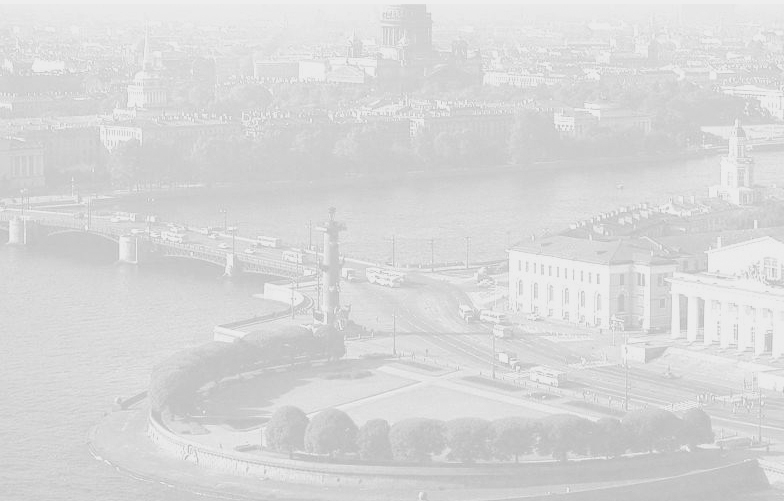 При нарушении этих правил и отказе в их соблюдении организаторы совместно с членом ГЭК  удаляют  участника ЕГЭ с экзамена с внесением записи в протокол проведения экзамена в аудитории с указанием причины удаления.
 На бланках  проставляется метка о факте удаления с экзамена и составляется акт.
Права на повторную сдачу экзамена в текущем году такие обучающиеся не имеют.
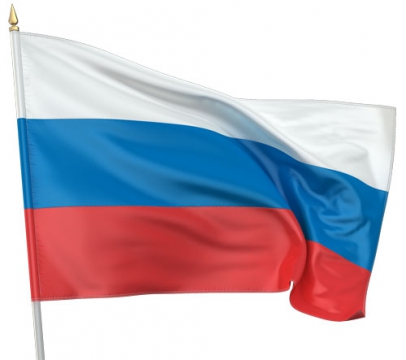 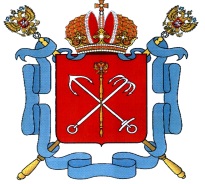 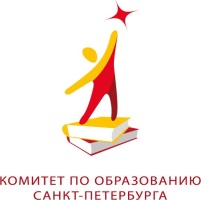 Правительство Санкт-Петербурга                                                       Комитет по образованию
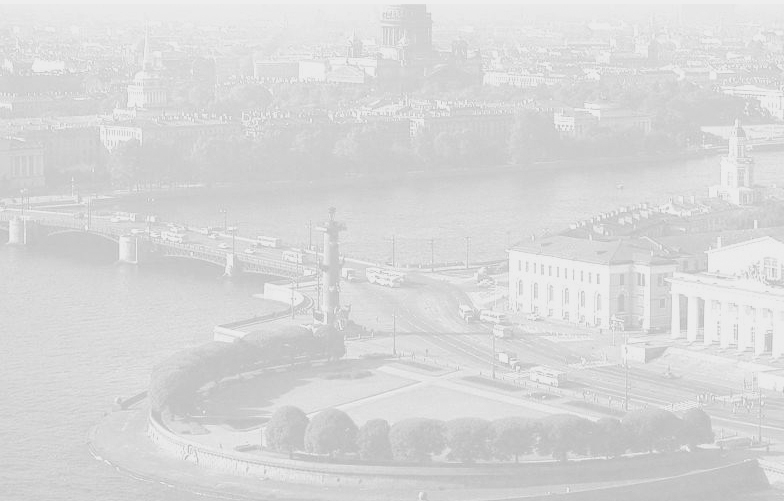 Схема допуска в ППЭ
КПП 1
ОРГАНИЗАТОР(дежурный на входе в ППЭ)

документ, удостоверяющий личность;
наличие участника в списках распределения;
напоминает о необходимости сдачи средств связи и лишних вещей сопровождающим;
информирует о том, что следующая проверка будет производиться с использованием металлодетектора сотрудником полиции.
КПП 2
Участники ЕГЭ (ОГЭ) проходят через «рамку» металлодетектора.
Если сигнал есть – сотрудник полиции предлагает выложить металлические вещи.
Если участник ЕГЭ(ОГЭ) отказывается – он не допускается к экзамену
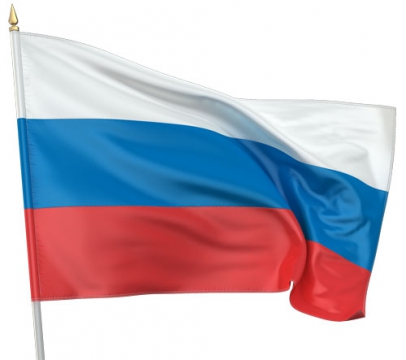 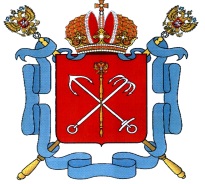 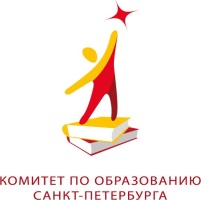 Правительство Санкт-Петербурга                                                       Комитет по образованию
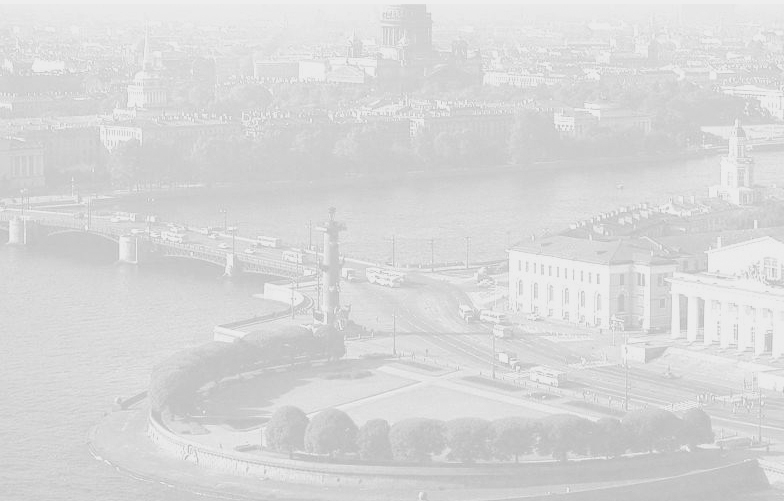 ОЗНАКОМЛЕНИЕ С РЕЗУЛЬТАТАМИ ЕГЭ
После проверки экзаменационных работ ЕГЭ на региональном  и федеральном уровне (централизованная проверка первой части) Государственная экзаменационная комиссия Санкт-Петербурга (ГЭК) на своем заседании рассматривает результаты ГИА-11 по каждому общеобразовательному предмету и принимает решение об их утверждении или отмене. 
После утверждения результаты ГИА-11 передаются в образовательные организации, а также в отделы образования администраций районов Санкт-Петербурга для ознакомления участников ГИА-11 с полученными ими результатами.
Ознакомление участников ЕГЭ с полученными ими результатами по общеобразовательному предмету осуществляется не позднее трех рабочих дней со дня их утверждения ГЭК.
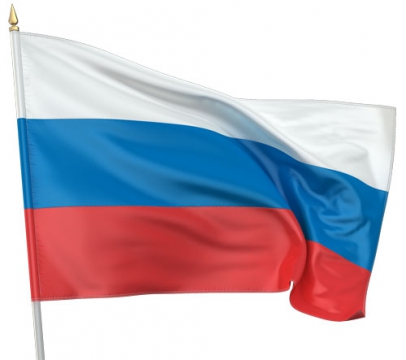 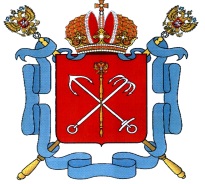 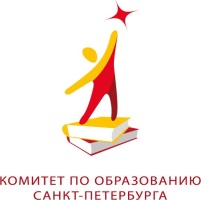 Правительство Санкт-Петербурга                                                       Комитет по образованию
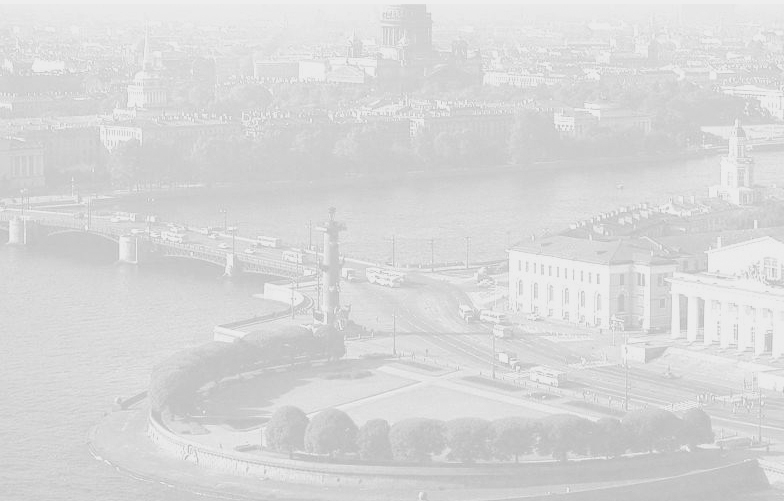 ДЕЙСТВИЕ  РЕЗУЛЬТАТОВ   ЕГЭ
В Санкт-Петербурге разработана система информирования о результатах ЕГЭ. Ознакомиться с результатами ЕГЭ по образовательным предметам участники ЕГЭ, сдававшие экзамены в Санкт-Петербурге, могут воспользовавшись соответствующей ссылкой на главной странице Официального информационного портала государственной итоговой аттестации выпускников 9 и 11 классов в Санкт-Петербурге.
Если участник не согласен с результатами ГИА-11, он может подать апелляцию в течение 2 рабочих дней после официального объявления результатов.
Результаты ЕГЭ каждого участника заносятся в федеральную информационную систему.
Результаты ЕГЭ действительны в течение 4 лет, следующих за годом получения этих результатов.
Допуск к повторному прохождению ГИА
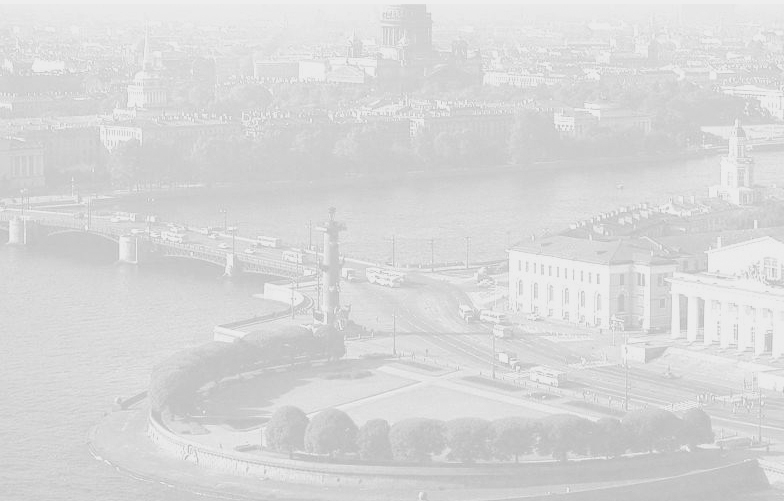 если обучающийся не набрал минимального количества баллов по одному из обязательных предметов (русский язык или математика);
если участник ГИА-11 не явился на экзамен по уважительной причине (болезнь или иные обстоятельства, подтвержденные документально);
если участник ГИА-11 не завершил выполнение экзаменационной работы по объективным причинам (болезнь или иные обстоятельства, подтвержденные документально);
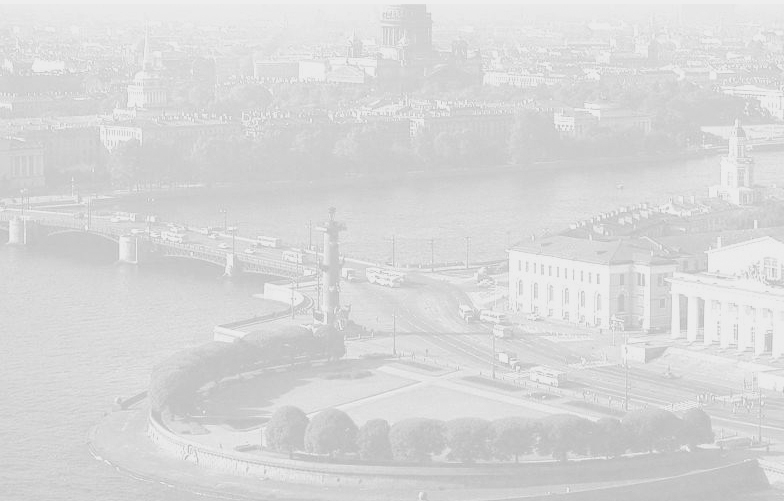 если участнику ГИА-11 была удовлетворена апелляция о нарушении установленного порядка проведения ГИА-11;
если результаты участника ГИА-11 были аннулированы по решению председателя Государственной экзаменационной комиссии Санкт-Петербурга (ГЭК), в случае выявления фактов нарушений установленного порядка проведения ГИА-11, совершенных третьими лицами, в том числе и неустановленными.

В этом случае такой участник ГИА-11 по решению председателя ГЭК допускается до повторной сдачи экзамена по соответствующему учебному предмету в дополнительный период проведения ГИА-11, установленный единым расписанием.
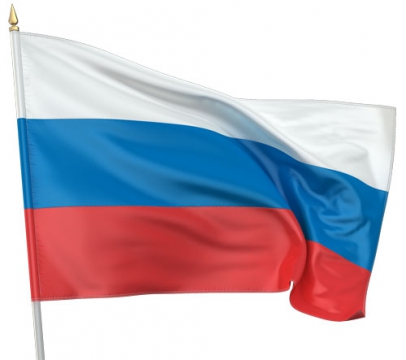 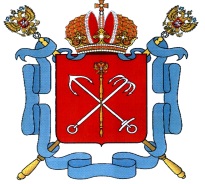 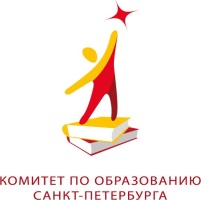 Правительство Санкт-Петербурга                                                       Комитет по образованию
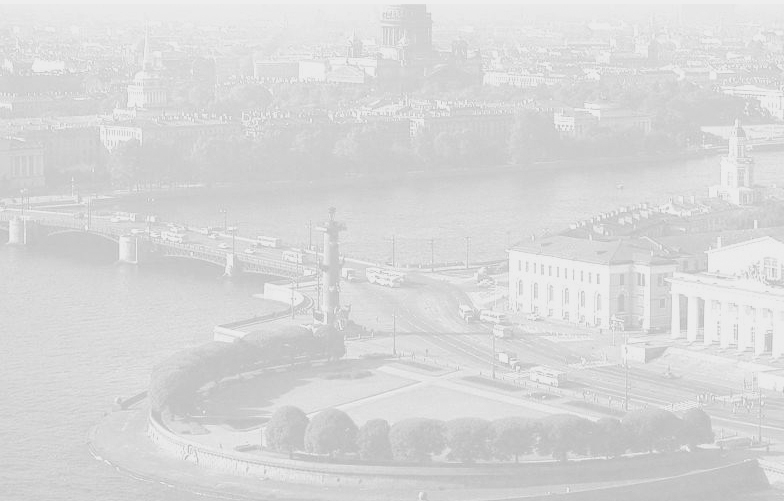 НЕУДОВЛЕТВОРИТЕЛЬНЫЙ РЕЗУЛЬТАТ ЕГЭ
Если выпускник текущего года при сдаче ЕГЭ получает результат ниже минимального количества баллов по одному из обязательных предметов (русский язык или математика), то он может пересдать этот экзамен в этом же году. Сделать это можно в резервные дни в текущем году, которые устанавливаются ежегодным приказом Министерства просвещения  Российской Федерации.
Если выпускник текущего года получает результаты ниже минимального количества баллов и по русскому языку, и по математике, он сможет пересдать ГИА-11 только в следующем году.
Для повторного прохождения ГИА-11 следует восстановиться в организации, осуществляющей образовательную деятельность на срок, необходимый для прохождения ГИА-11.
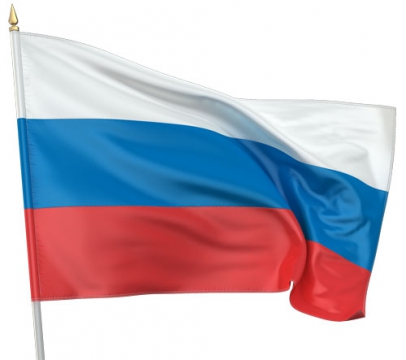 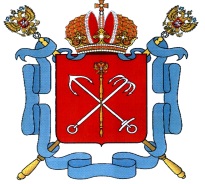 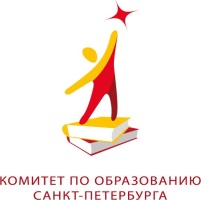 Правительство Санкт-Петербурга                                                       Комитет по образованию
ПОДАЧА АПЕЛЛЯЦИИ
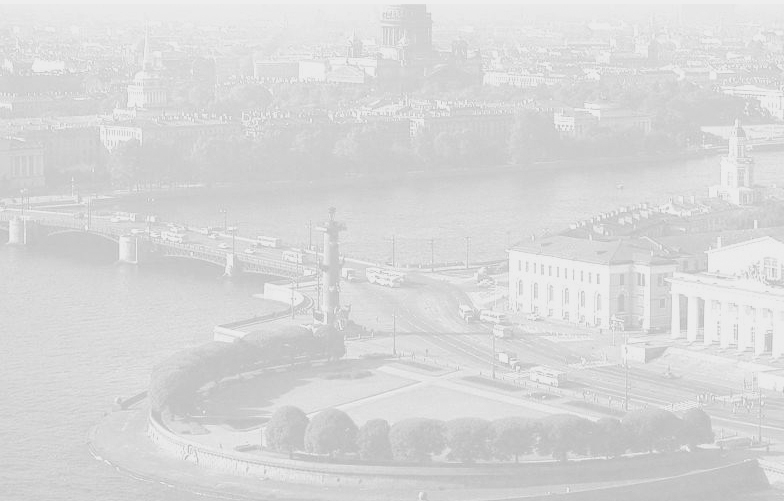 Для обеспечения права на объективное оценивание участникам государственной итоговой аттестации по образовательным программам среднего общего образования (ГИА-11) предоставляется право подать в письменной форме апелляцию:
о нарушении установленного порядка проведения ГИА-11;
о несогласии с выставленными баллами.
Не рассматриваются апелляции:
по вопросам содержания и структуры заданий по учебным предметам;
по вопросам, связанным с нарушением участником ГИА-11 установленного порядка проведения ГИА-11;
по вопросам, связанным с неправильным оформлением участником ГИА-11 экзаменационной работы.
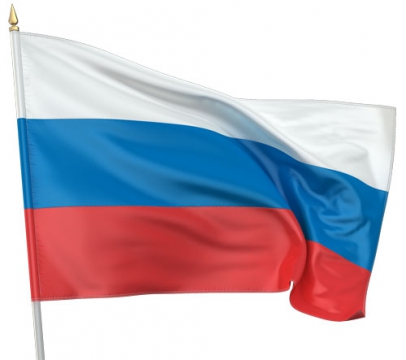 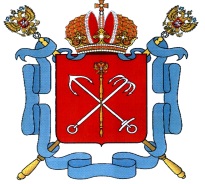 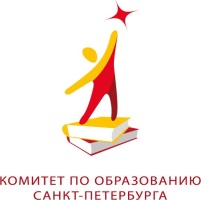 Правительство Санкт-Петербурга                                                       Комитет по образованию
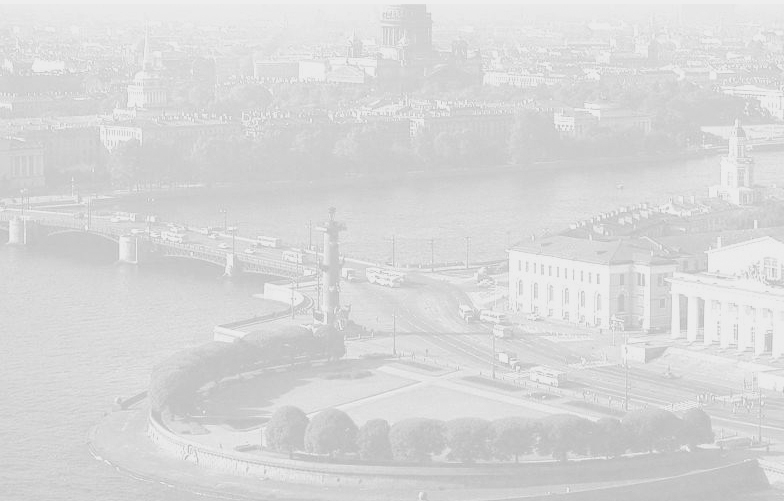 ПРАВИЛА  ПОДАЧИ  АПЕЛЛЯЦИИ
Апелляция о нарушении установленного порядка проведения ГИА-11 подается участником ГИА-11 в письменной форме в день проведения экзамена, не покидая пункта проведения экзамена (далее - ППЭ).
Для этого надо обратиться к члену ГЭК в пункте проведения экзамена.
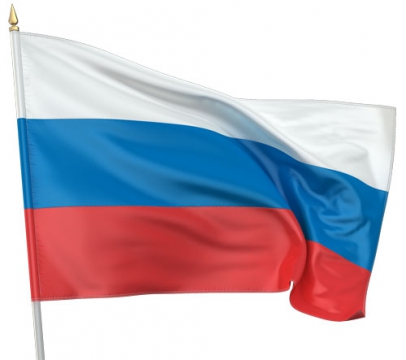 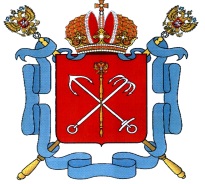 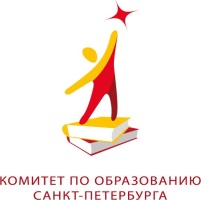 Правительство Санкт-Петербурга                                                       Комитет по образованию
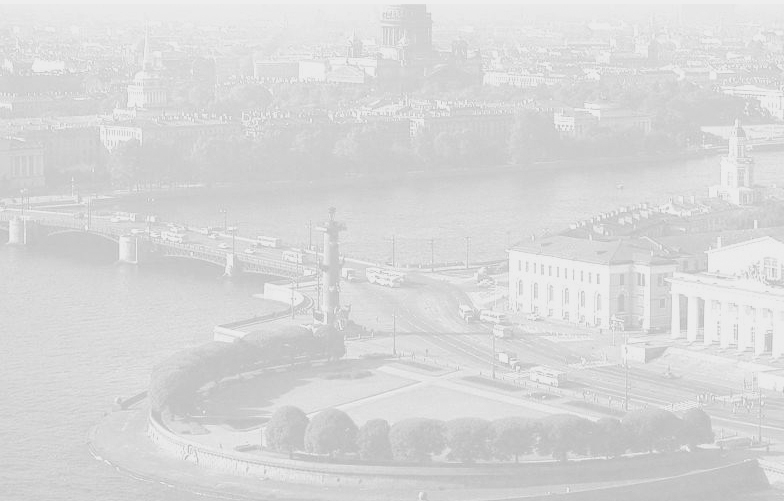 В случае, если апелляция о нарушении установленного порядка проведения ГИА-11 будет удовлетворена, текущий результат участника экзамена по соответствующему образовательному предмету будет аннулирован и участнику будет предоставлена возможность повторной сдачи экзамена по данному предмету в сроки, предусмотренные единым расписанием проведения ГИА-11.
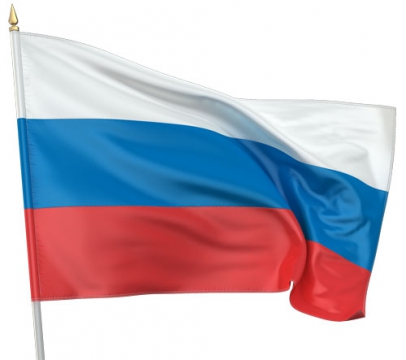 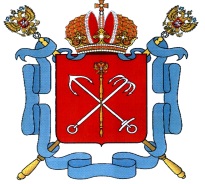 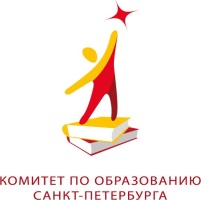 Правительство Санкт-Петербурга                                                       Комитет по образованию
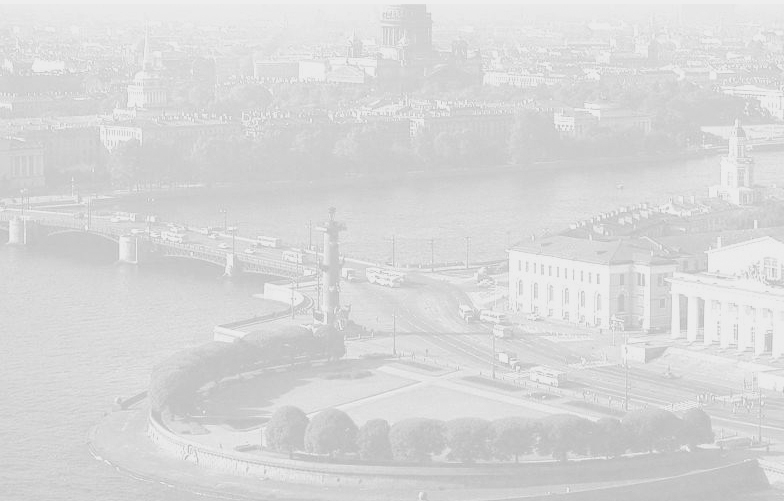 ПОДАЧА  АПЕЛЛЯЦИИ О НЕСОГЛАСИИ С ВЫСТАВЛЕННЫМИ  БАЛЛАМИ
Апелляция о несогласии с выставленными баллами подается участником экзамена в течение двух рабочих дней (включая субботу) после даты официального объявления результатов ГИА-11 по соответствующему учебному предмету.
Обучающиеся подают апелляцию о несогласии с выставленными баллами в своем образовательном учреждении.
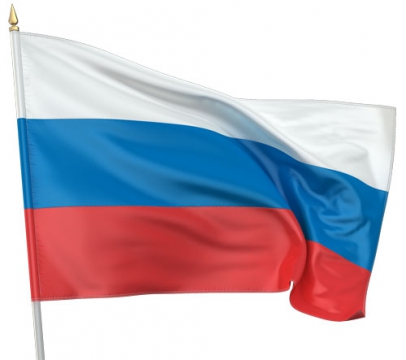 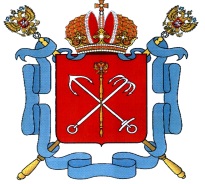 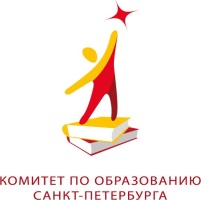 Правительство Санкт-Петербурга                                                       Комитет по образованию
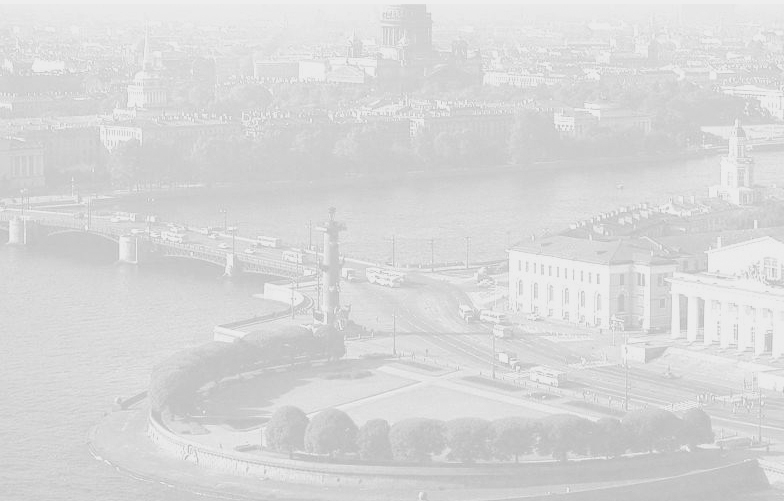 Внимание!
По результатам рассмотрения апелляции количество выставленных баллов может быть изменено как в сторону увеличения, так и в сторону уменьшения.
Черновики, использованные на экзамене, в качестве материалов апелляции не рассматриваются.
За сам факт подачи апелляции количество баллов не может быть уменьшено.